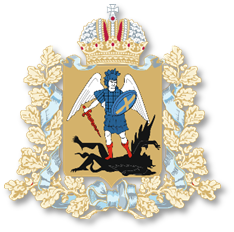 Министерство имущественных отношений Архангельской области
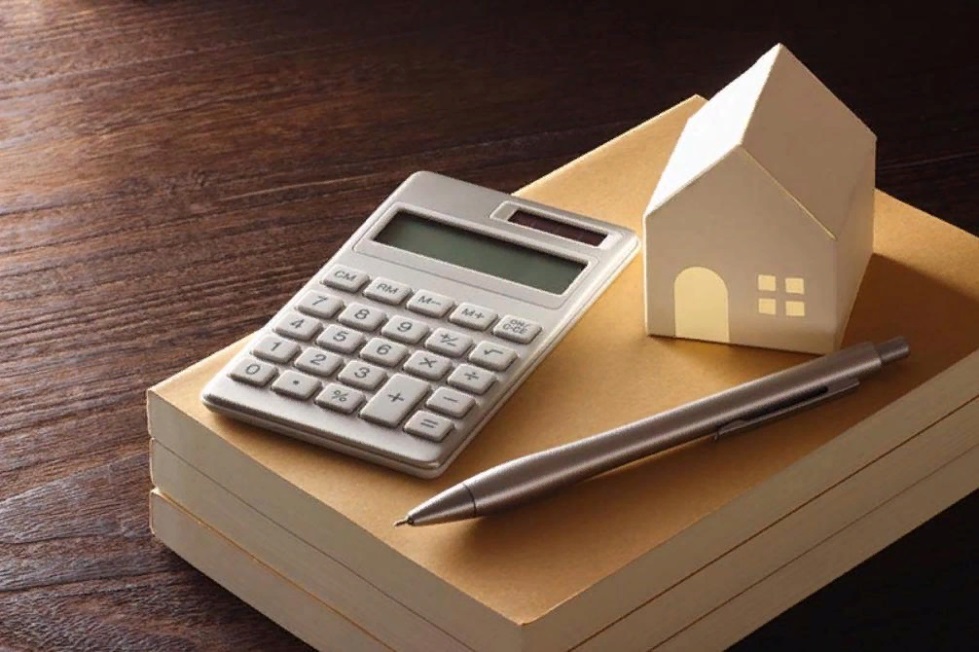 Государственная программа «Управление государственным имуществом и земельными ресурсами Архангельской области»
Расходы на реализацию государственной программы, млн. рублей
Ассигнования по государственной программе на очередной финансовый год, млн. рублей
На 2022 год запланировано предоставление субсидий муниципальным образованиям Архангельской области на проведение комплексных кадастровых работ в размере 9.8 млн. рублей
Прочие выплаты по обязательствам государства – 3 274,4 тыс. рублей 
(для осуществления полномочий министерства)
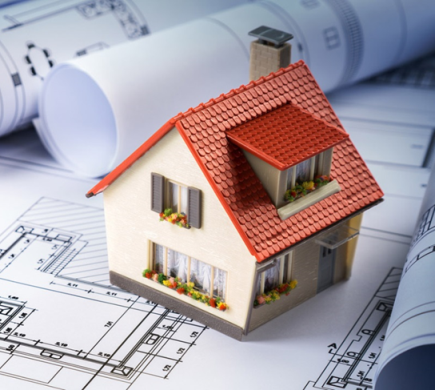 СПАСИБО ЗА ВНИМАНИЕ!